MIS 5212Jon WhitehurstExploit Exercise
Simplified Attack Method:
Identify the Target– Using NMAP to identify the workstation and its OS and its open ports

Identify the Target’s weakness – Using Nessus as a tool to identify the vulnerabilities of the workstation

Exploit the Target’s weakness – Using Metasploit to carry out the vulnerability and expose the weakness.
NMAP –
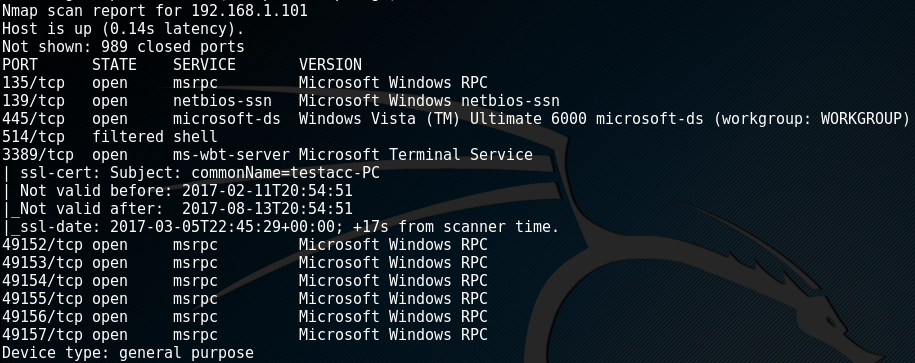 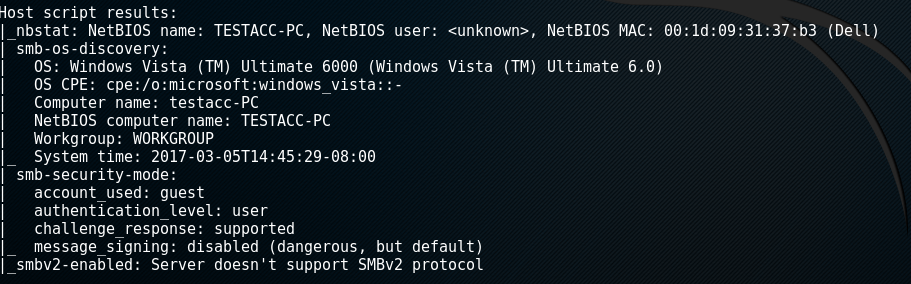 Nessus –
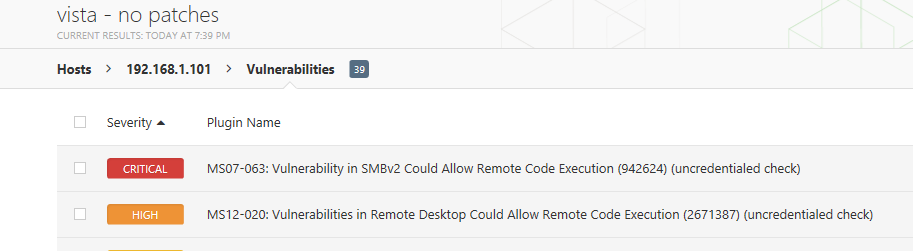 MetaSploit –
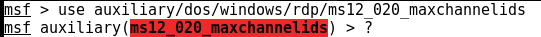 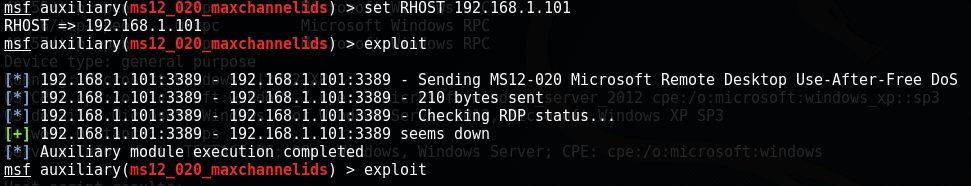 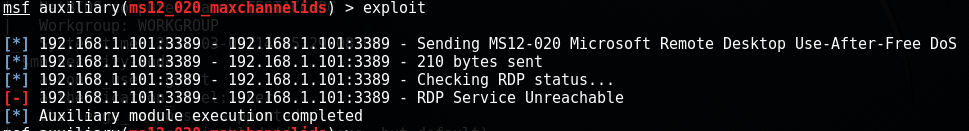